ECOSYSTEM
DR SHARMISTHA CHAKRAVARTY
DEPT OF ZOOLOGY 
BARNAGAR COLLEGE,SORBHOG
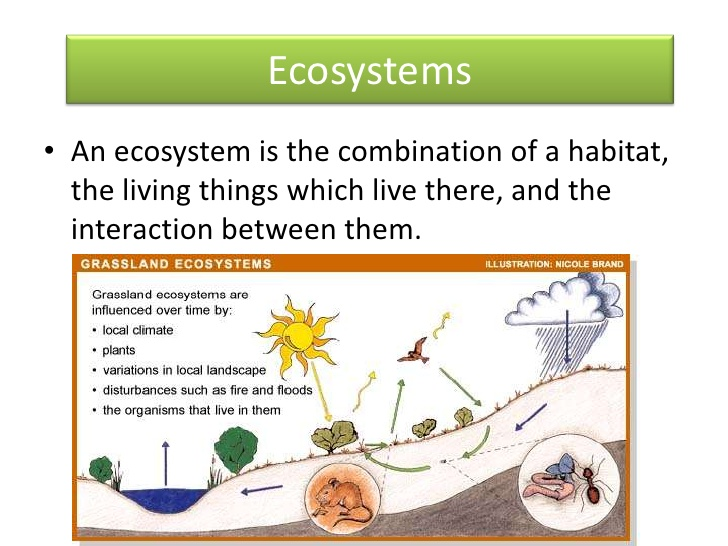 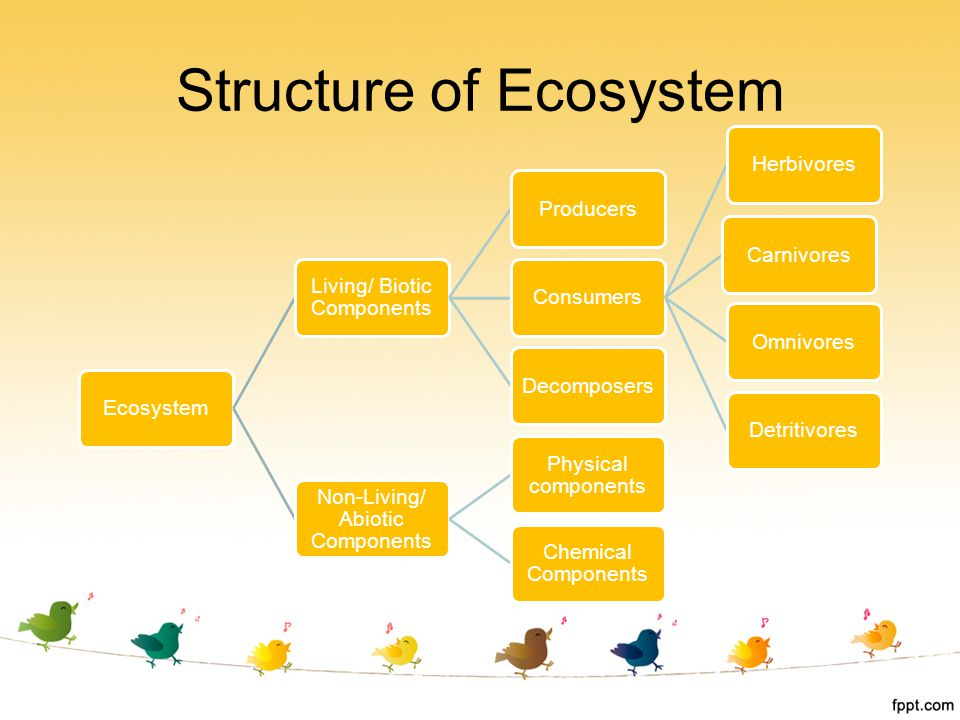 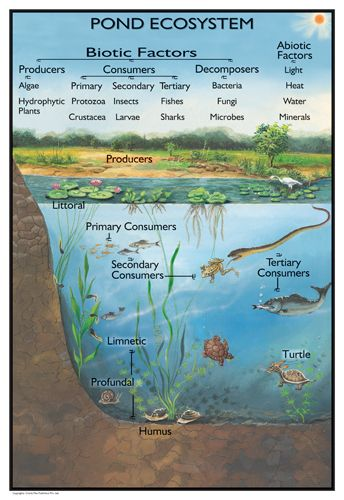 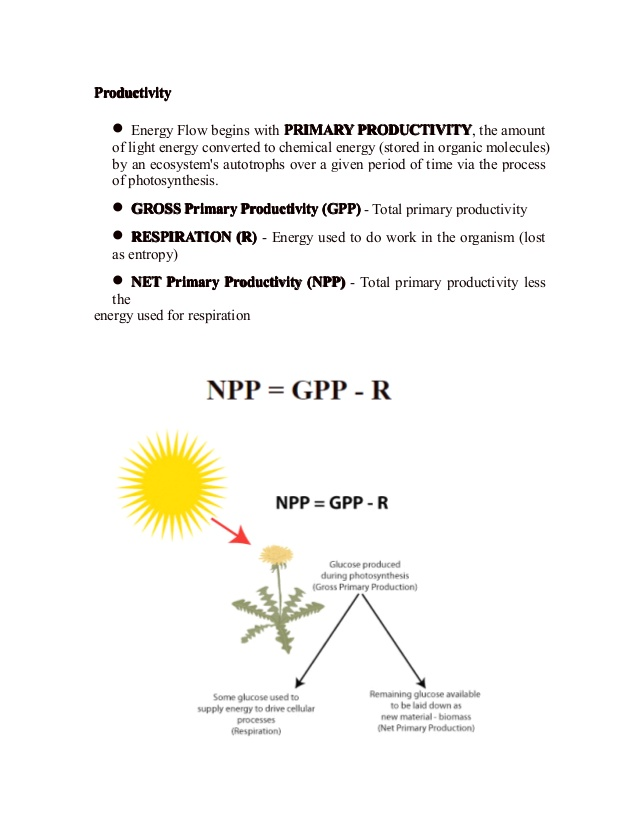 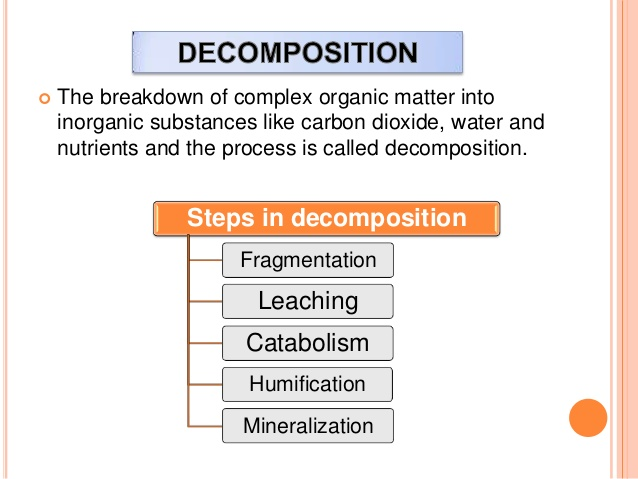 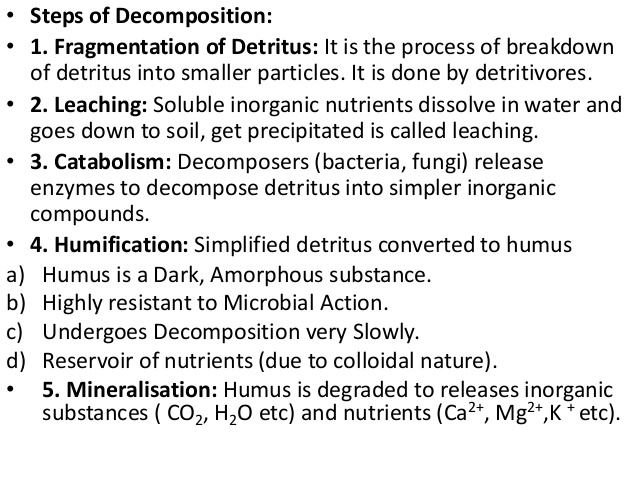 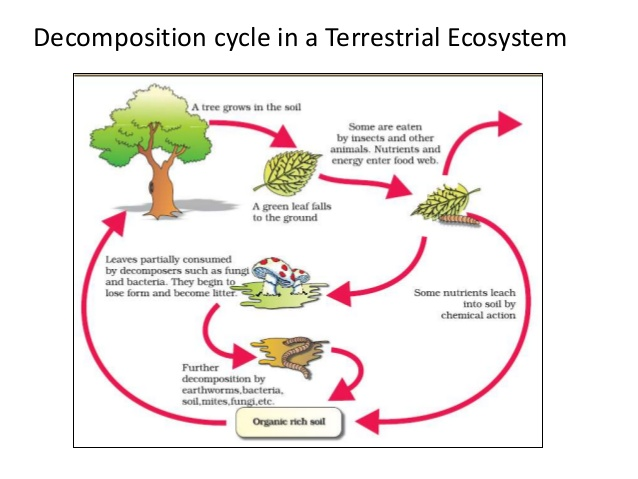 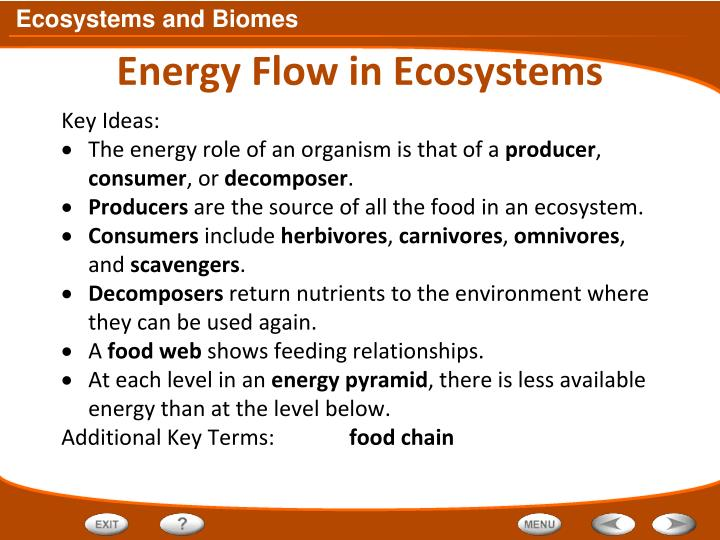 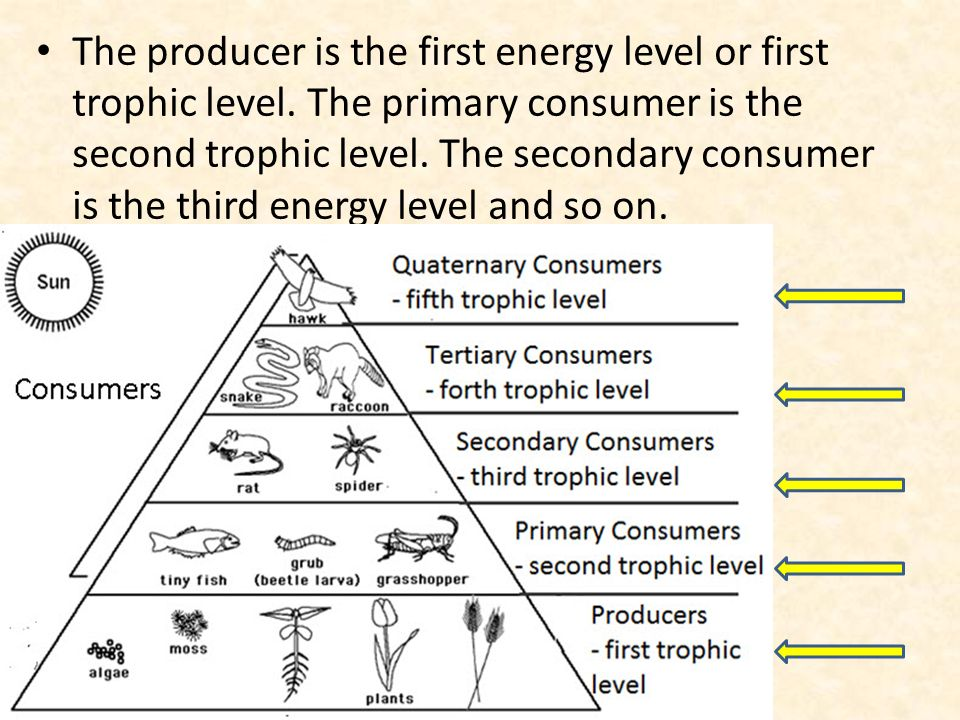 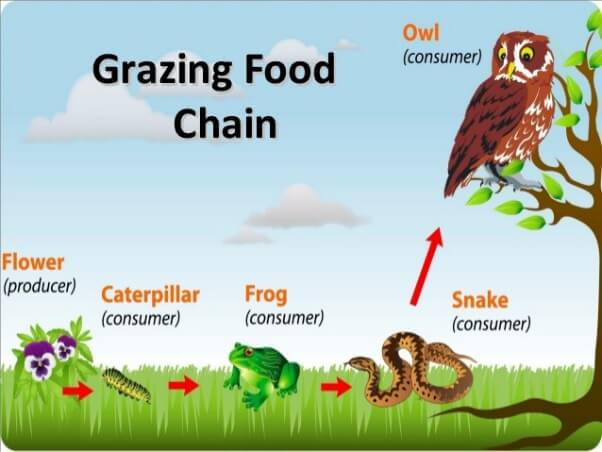 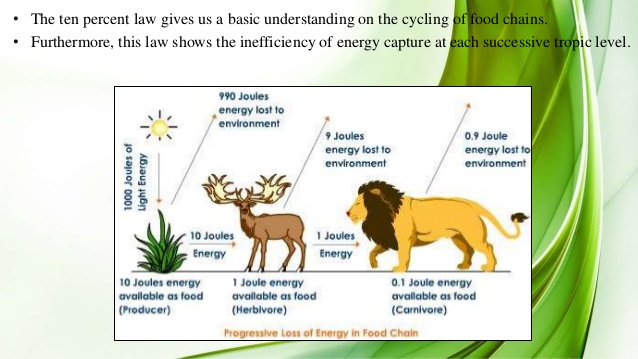 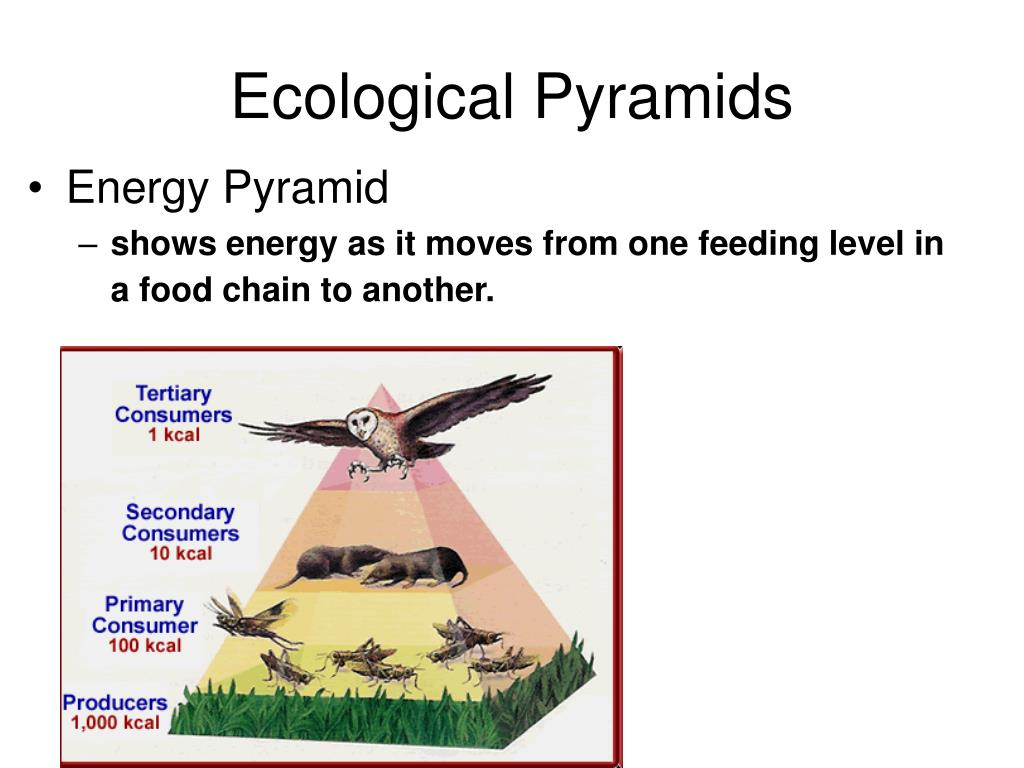 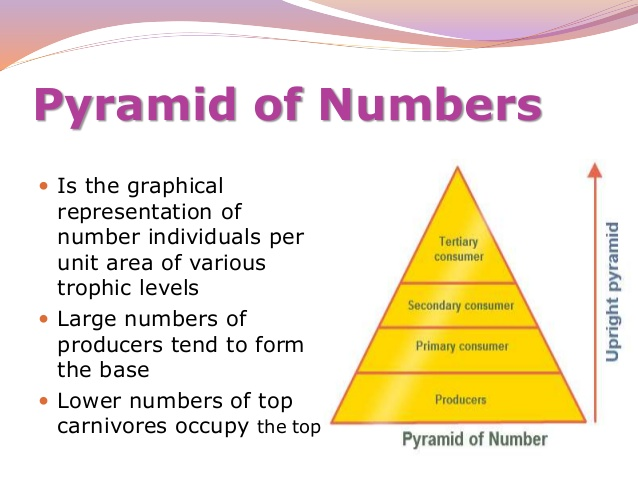 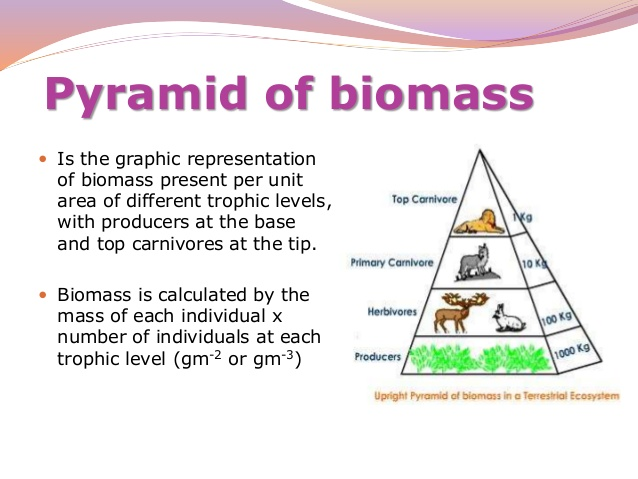 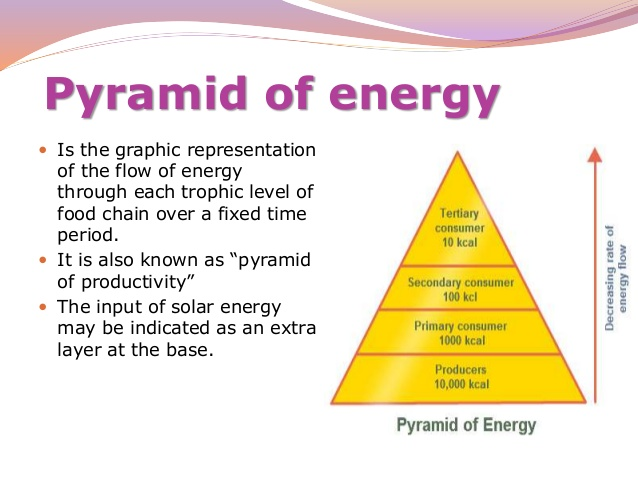 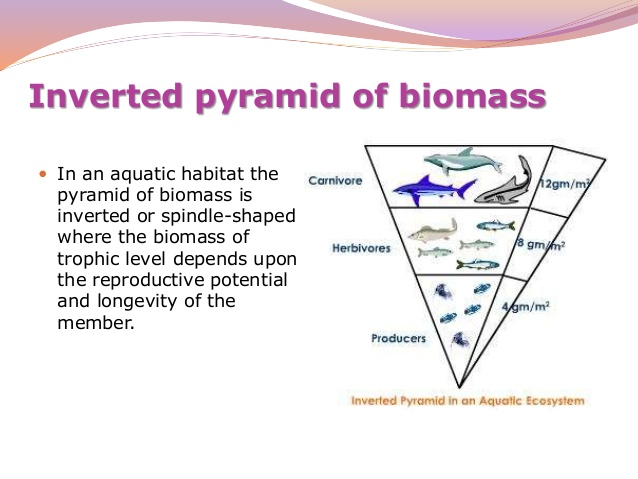